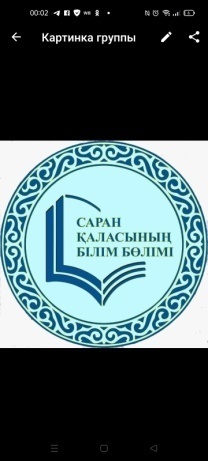 Обучающий семинар
Порядок оказания государственной услуги
«Предоставление бесплатного и льготного питания отдельным категориям обучающихся и воспитанников в общеобразовательных школах»
 
(приложение 10 к приказу Министра образования и науки Республики Казахстан от 24 апреля 2020 года № 158)
29 мая 2023г
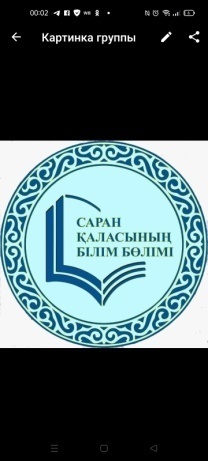 Перечень основных требований 
к оказанию государственной услуги
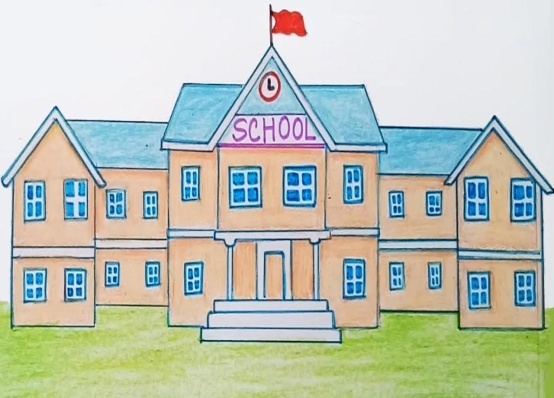 УСЛУГОДАТЕЛЬ:
Понедельник - пятница
с 9.00ч до 18.30ч
Обед с 13.00ч до 14.30ч

ПОРТАЛ:
Круглосуточно
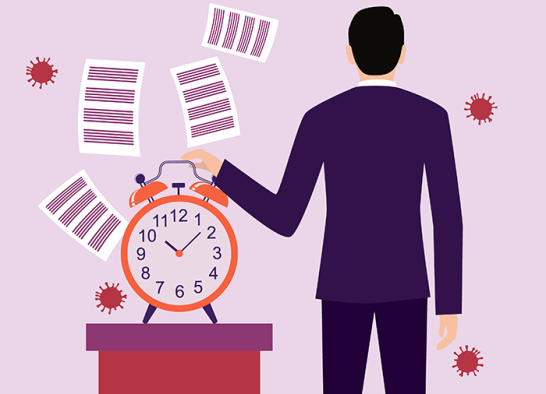 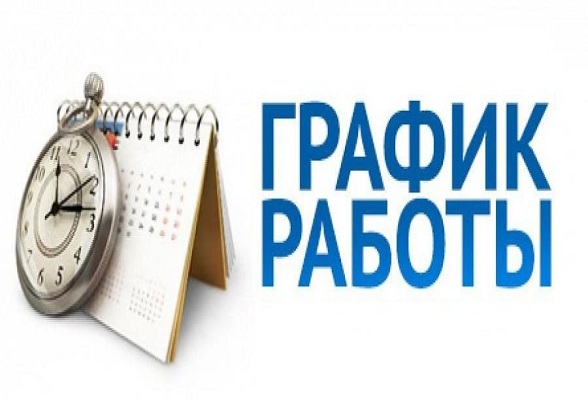 Услугодатель – организации
образования
Срок оказания госуслуги – 
5 рабочих дней
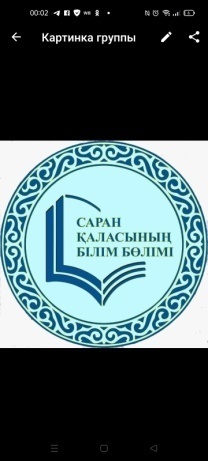 Способы подачи заявления и форма оказания 
государственной услуги
ПРИЕМНАЯ
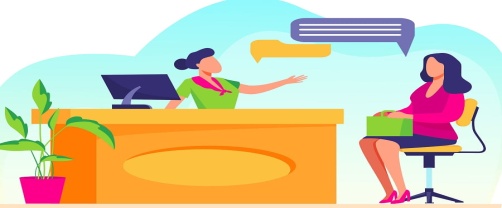 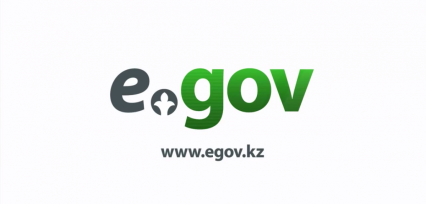 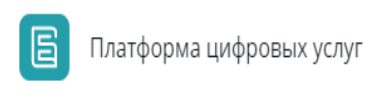 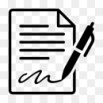 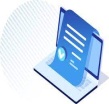 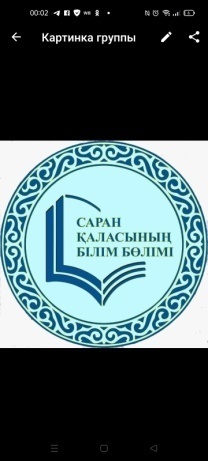 Перечень документов необходимых для оказания государственной услуги
Результат оказания государственной услуги
Отказ в оказании государственной услуги оформляется в соответствии со ст.73-74 АППК РК
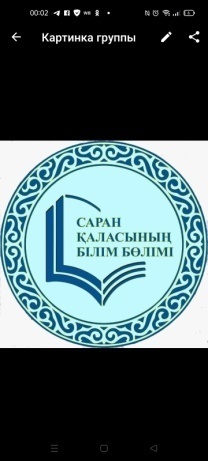 Оформление отказа в оказании государственной услуги
АДМИНИСТРАТИВНЫЙ ПРОЦЕДУРНО-ПРОЦЕССУАЛЬНЫЙ КОДЕКС РЕСПУБЛИКИ КАЗАХСТАН
Кодекс Республики Казахстан от 29 июня 2020 года № 350-VI.
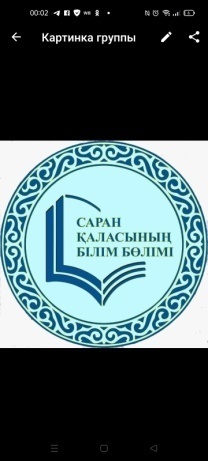 Перечень документов необходимых для оказания государственной услуги

Категория «получатели АСП»
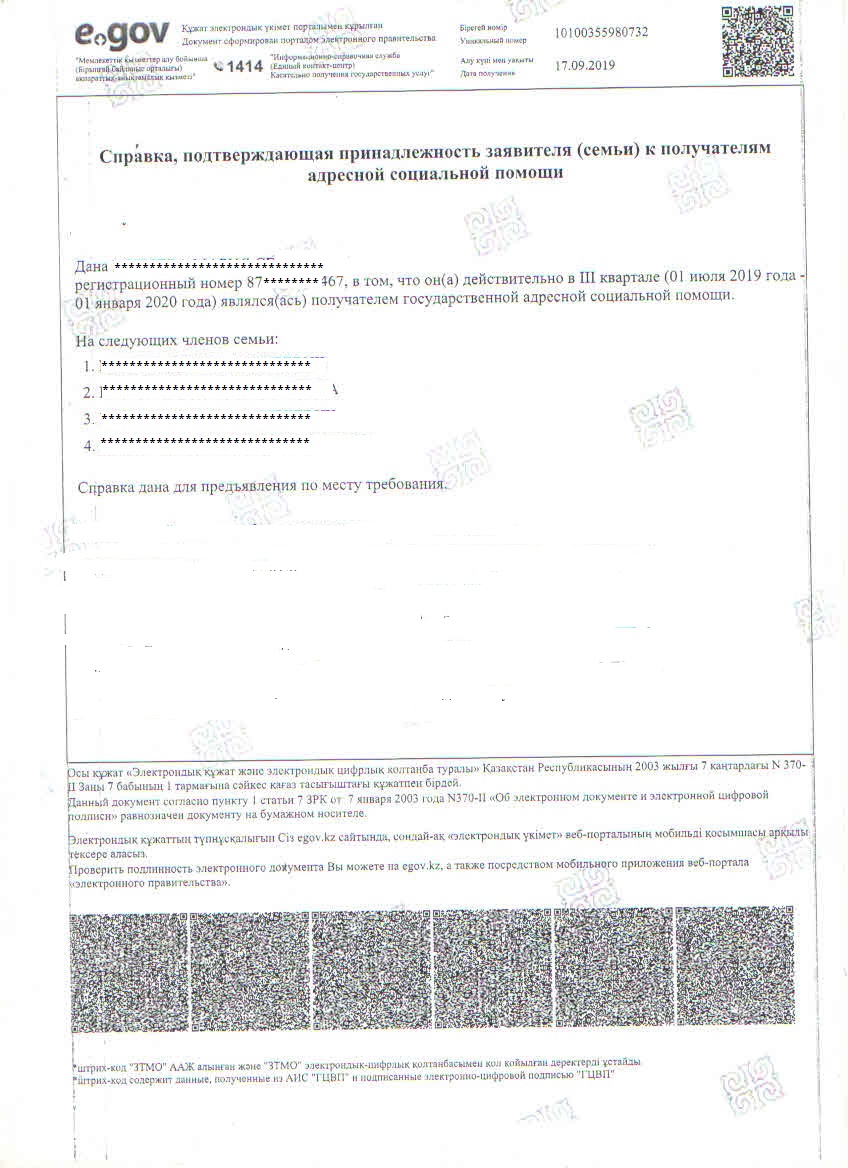 Документы
1.Заявление;
2.Уд.лич-ти родителя (для идентификации);
3.Свидетельство о рождении ребенка (детей) в электронной форме или его копия на бумажном носителе(при отсутствии сведений в ИС «ЗАГС»);
4.Копия св-ва о заключении или расторжении брака;
5. Копия справки, подтверждающая принадлежность услугополучателя (семьи) к получателям АСП.
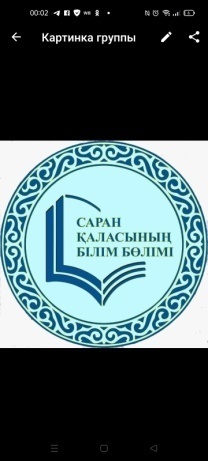 Перечень документов необходимых для оказания государственной услуги

Категория «среднедушевой доход ниже величины прожиточного минимума »
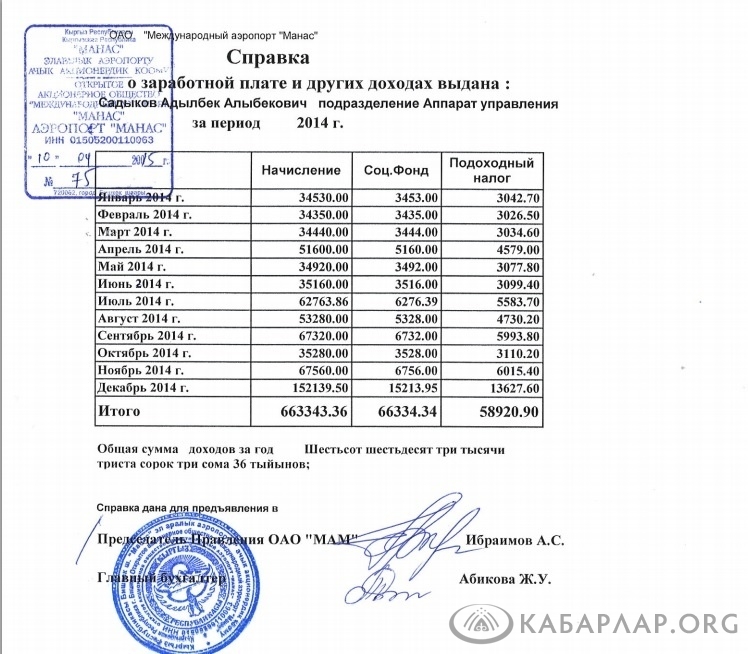 Документы
1.Заявление;
2.Уд.лич-ти родителя (для идентификации);
3.Свидетельство о рождении ребенка (детей) в электронной форме или его копия на бумажном носителе(при отсутствии сведений в ИС «ЗАГС»);
4.Копия св-ва о заключении или расторжении брака;
5. Копия документов о полученных доходах (справка о заработной плате работающих родителей или лиц их заменяющих, о доходах от предпринимательской и других видов деятельности, о доходах в виде алиментов на детей и других иждивенцев).
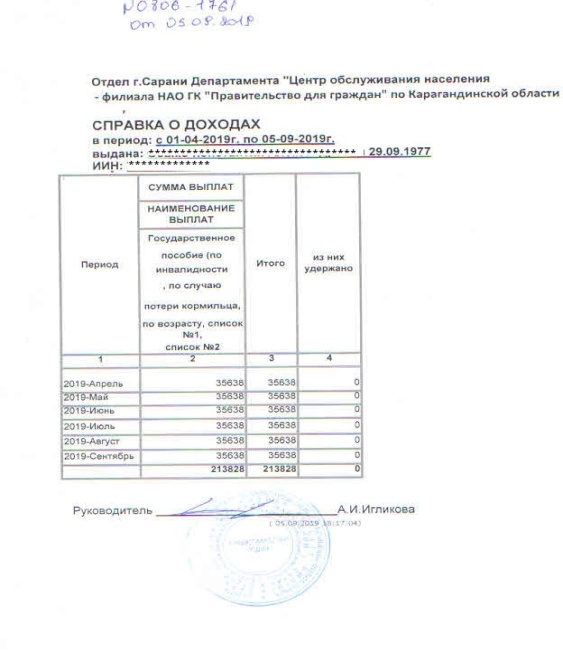 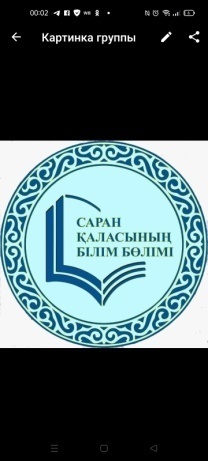 Перечень документов необходимых для оказания государственной услуги

Категория «сироты и дети, оставшиеся без попечения родителей, проживающие в семьях»
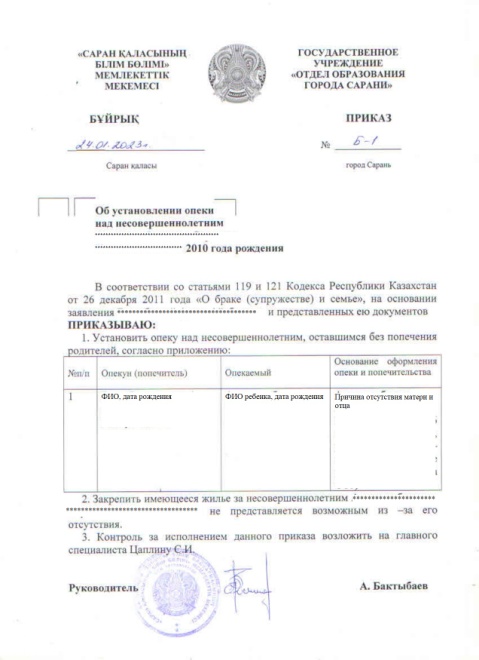 Документы
1.Заявление;
2.Уд.лич-ти родителя (для идентификации);
3.Свидетельство о рождении ребенка (детей) в электронной форме или его копия на бумажном носителе(при отсутствии сведений в ИС «ЗАГС»);
4.Копия св-ва о заключении или расторжении брака;
5. Копия решения уполномоченного органа об утверждении опеки (попечительства), патронатного воспитания (приказ или постановление об установлении опеки, договор о передаче ребенка на патронатное воспитание).
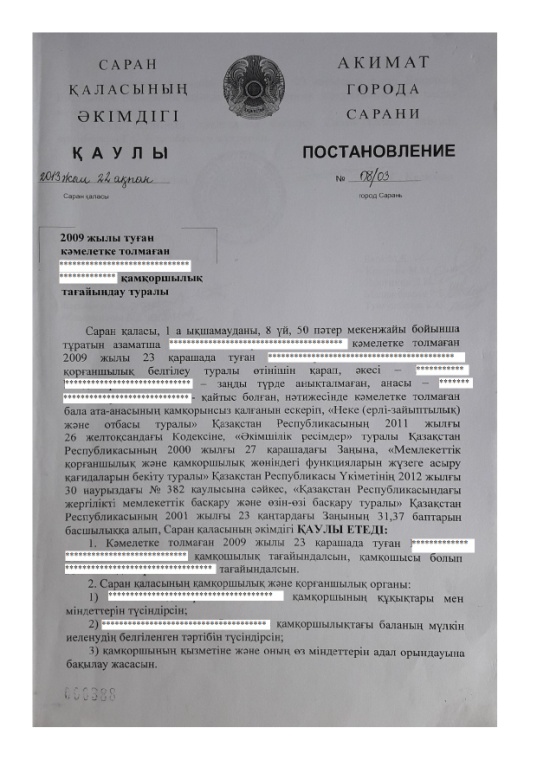 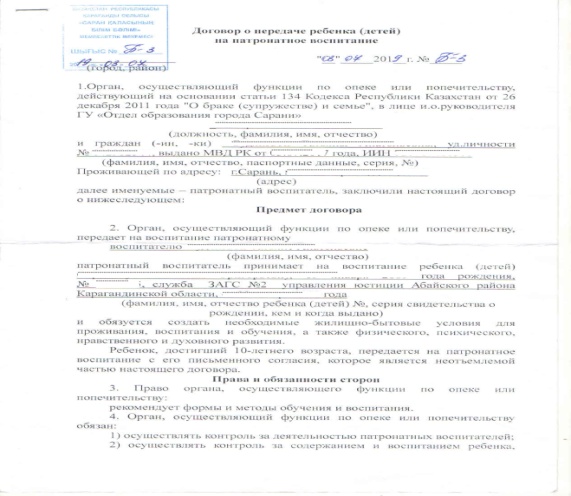 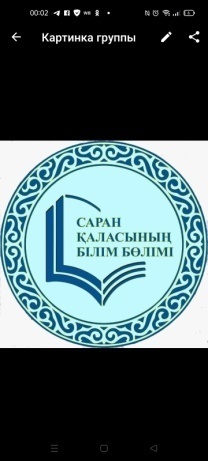 Перечень документов необходимых для оказания государственной услуги

Категория «семьи, требующие экстренной помощи в результате ЧС и иные категории обучающихся и воспитанников, определяемых попечительским советом школы»
Документы
1.Заявление;
2.Уд.лич-ти родителя (для идентификации);
3.Свидетельство о рождении ребенка (детей) в электронной форме или его копия на бумажном носителе(при отсутствии сведений в ИС «ЗАГС»);
4.Копия св-ва о заключении или расторжении брака;
5. Копия решения коллегиального органа на основании обследования материально-бытового положения семьи (выписка из протокола заседания попечительского совета).
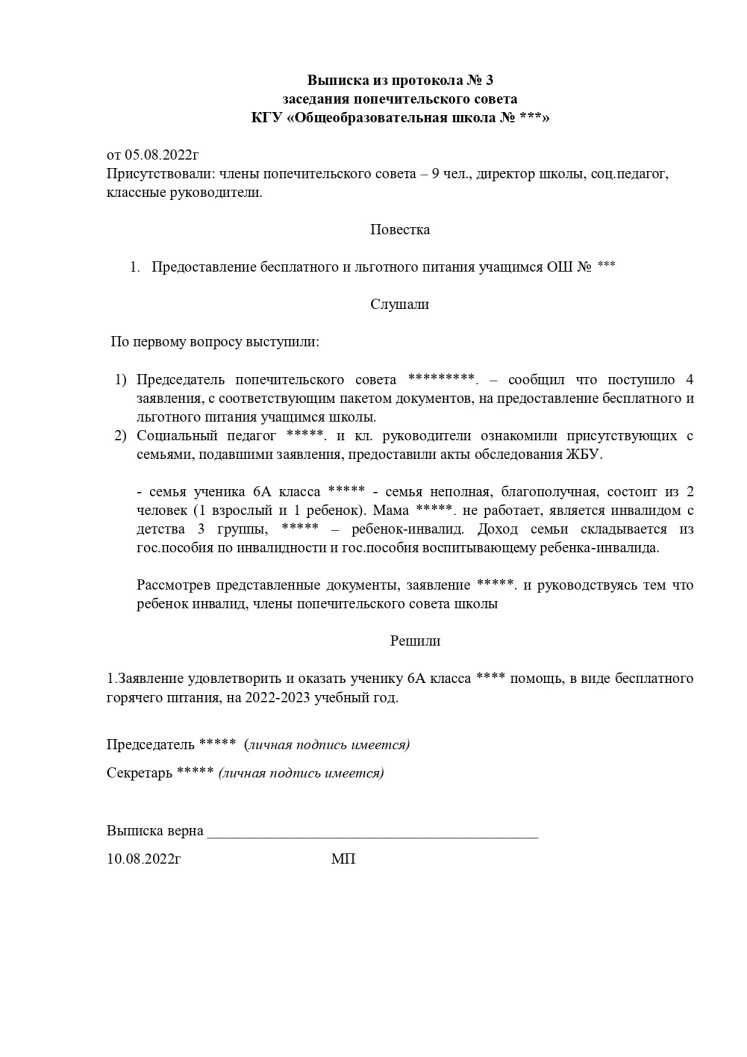